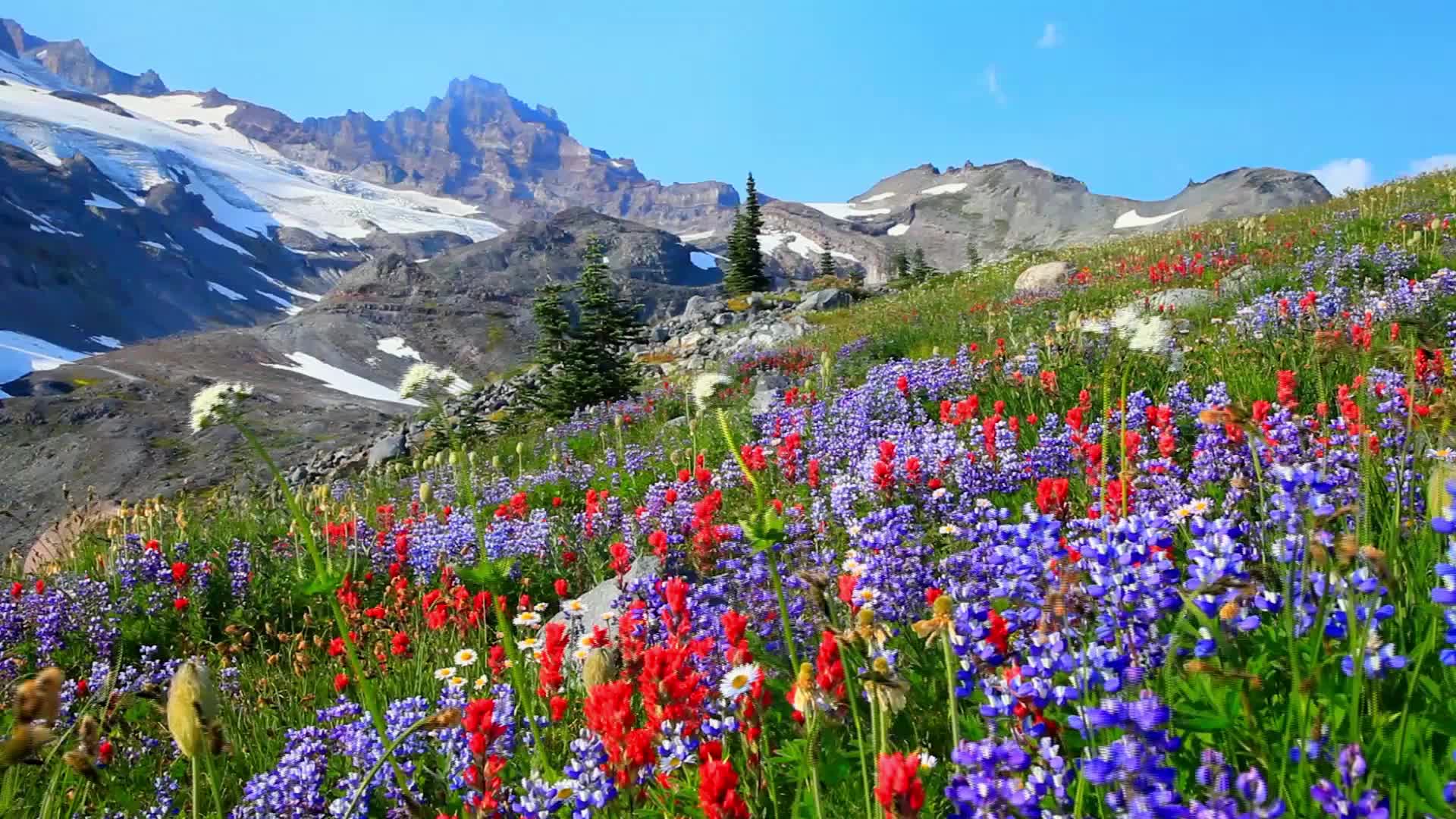 Cascade Meadows
2024 Annual Meeting of Members
April 25, 2024
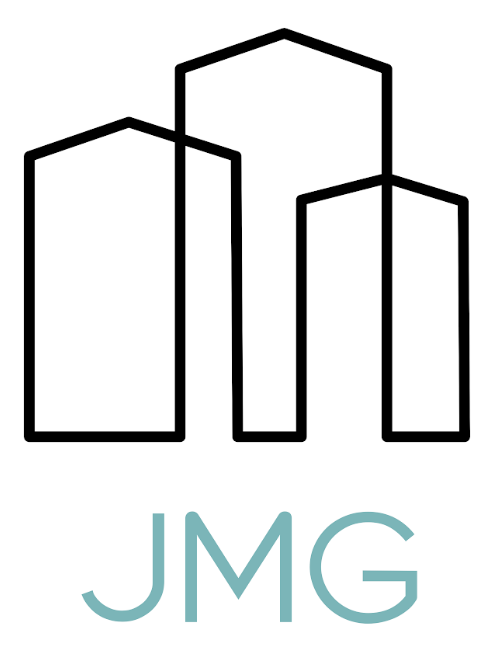 2024 ANNUAL MEMBERS MEETING
Management Report
What’s happened since we last met:

Peirce Enterprise was utilized for snow removal at the community during winter 2023-2024
The board and members of the community voted and approved to raise dues to $165 starting January 2024 followed by 8% increases through 2031, then stabilize at $260 per month
The board motioned to put a contract in place with Curtis Lawn Services for Landscaping for the 2024 year.
Pocket gophers have been found within the HOA areas. Bids have been requested and are under review.
2
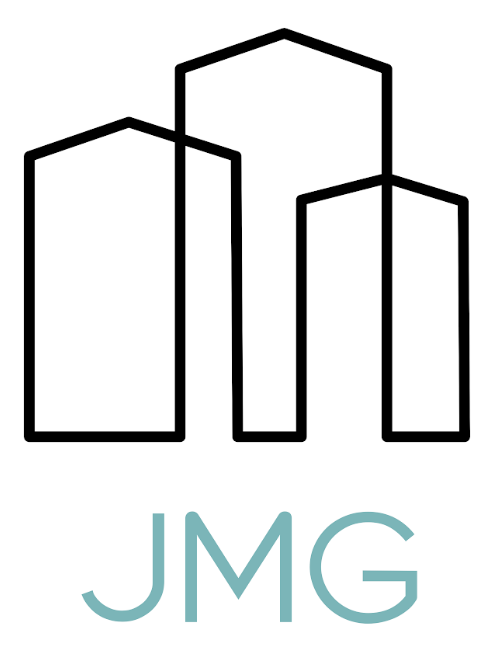 2024 ANNUAL MEMBERS MEETING
Financial Report: Budget vs. Actual 2023
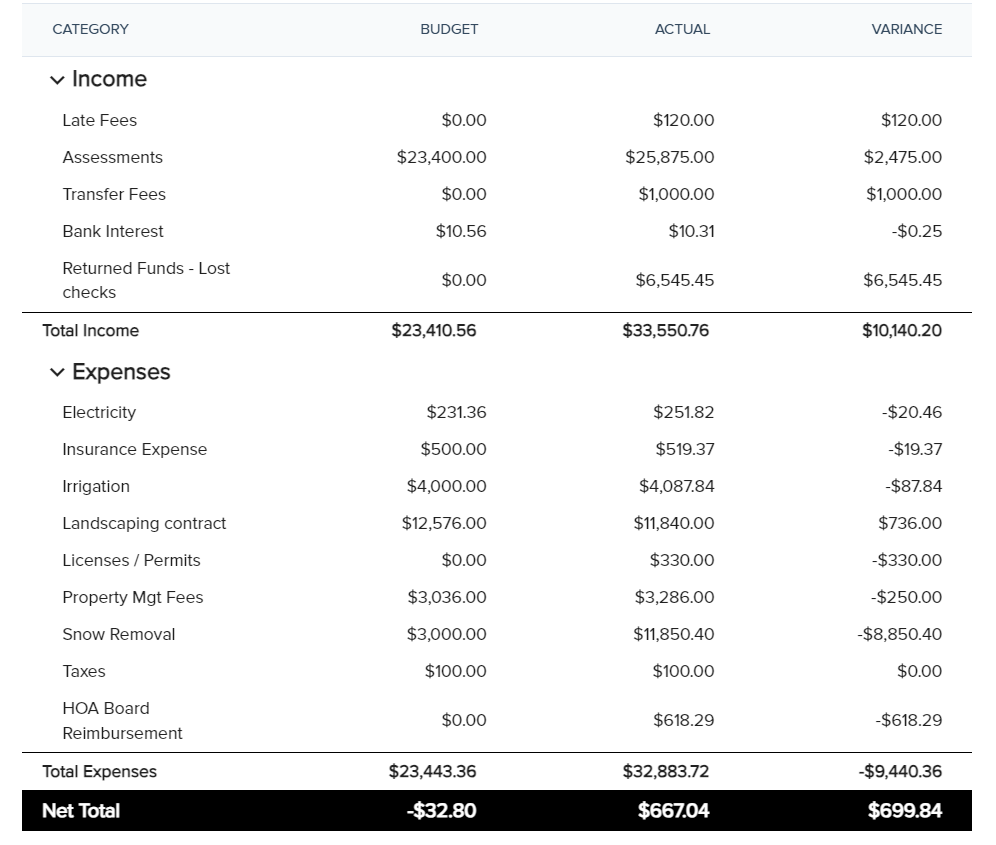 3
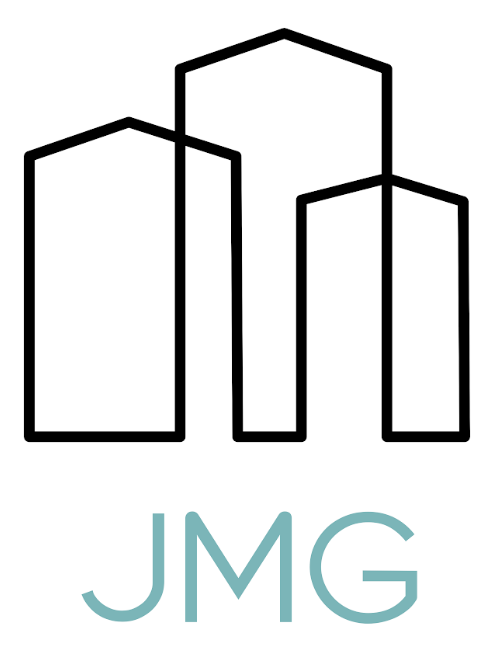 2024 ANNUAL MEMBERS MEETING
Financial Report: Balance Sheet 12/31/2023
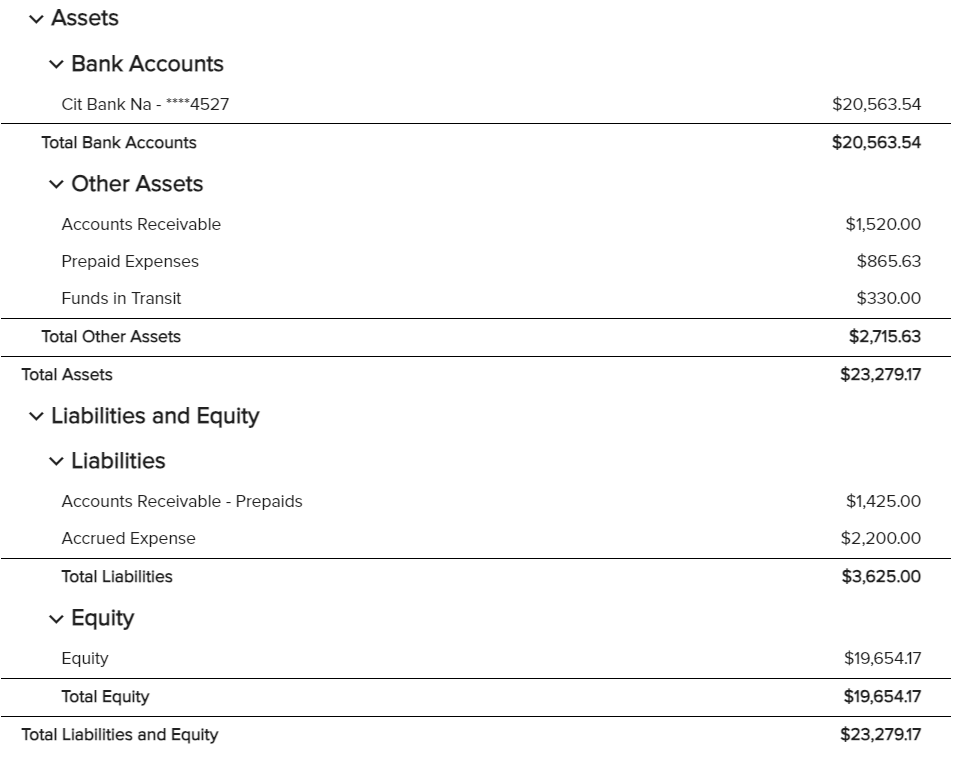 4
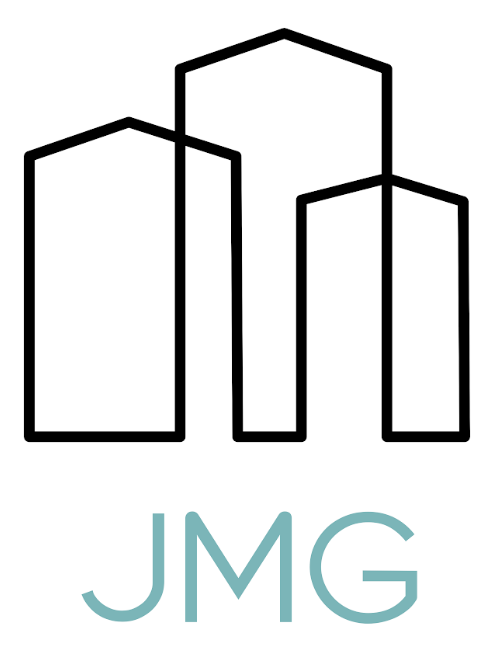 2024 ANNUAL MEMBERS MEETING
Financial Report: Reserve Snapshot
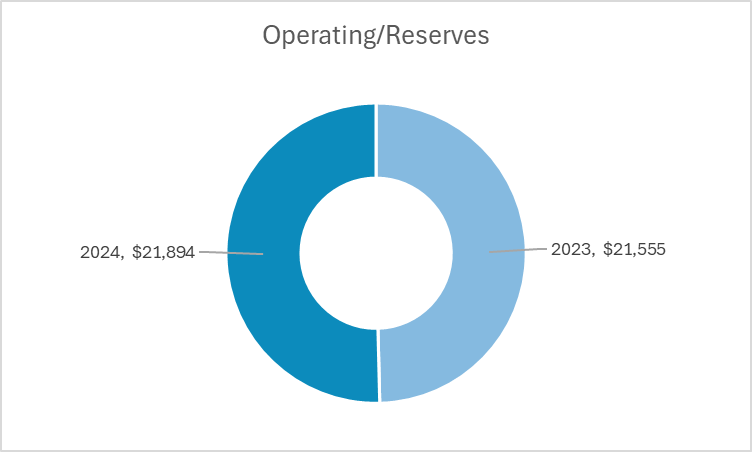 YTD: $23,178.61
5
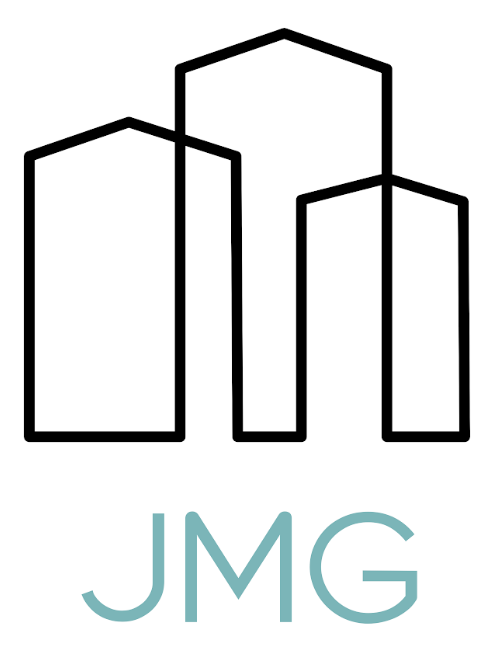 2024 ANNUAL MEMBERS MEETING
2024 Budget Review
Total Spend
$25.6k
6
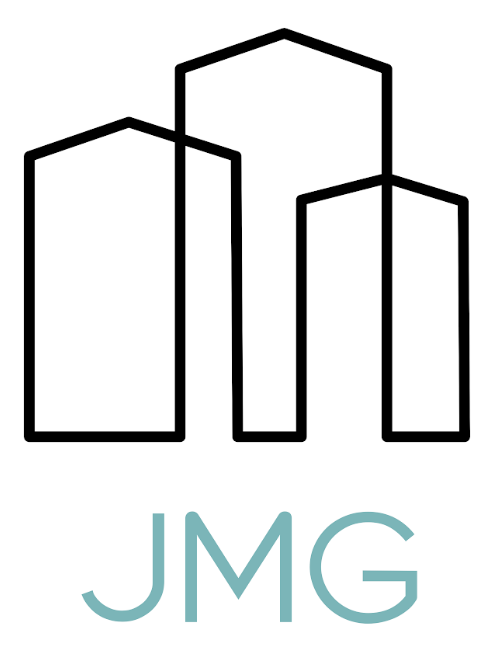 2024 ANNUAL MEMBERS MEETING
Budget Review: YTD Performance
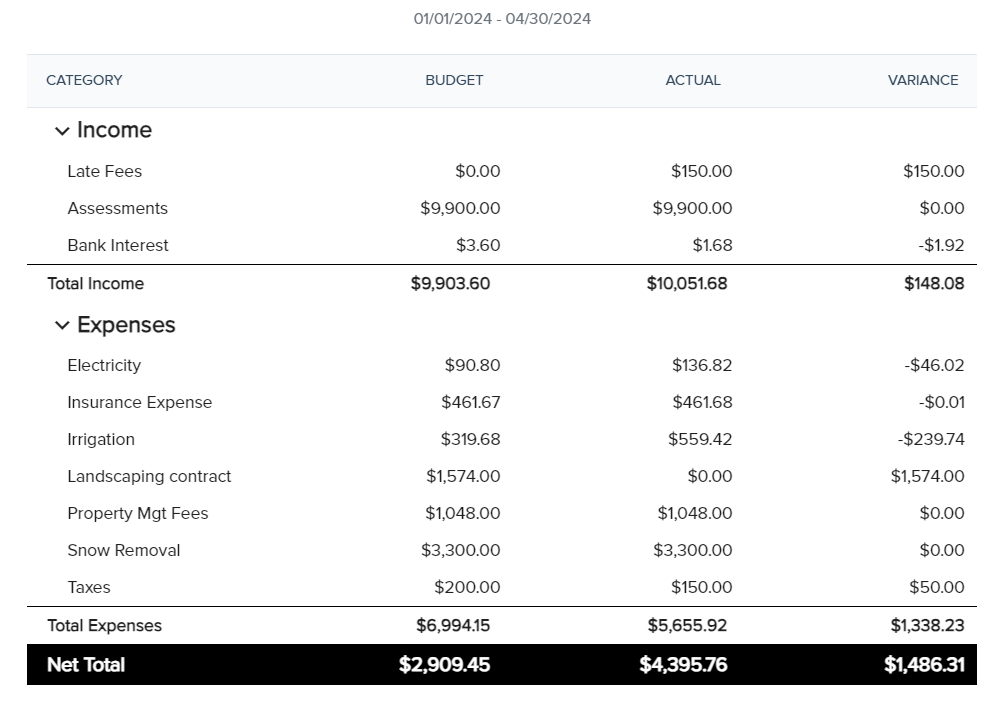 7
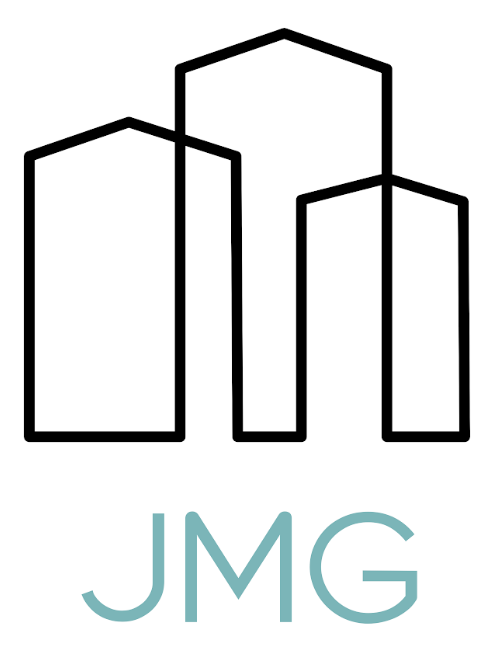 2024 ANNUAL MEMBERS MEETING
CC&R Review
Architectural Projects: Form must be completed and submitted to the board for the architectural committee to approve. The AAC Application can be found on cascademeadowshoa.org

Trees: The planting of trees that will have a high profile and obstruct view from neighboring lots is prohibited. Such trees, at the discretion of the committee may be pruned or removed at the owner's expense.
8
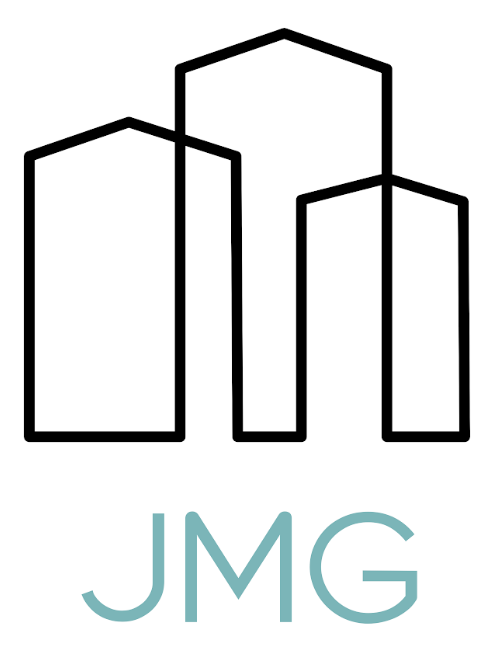 2024 ANNUAL MEMBERS MEETING
Election Results
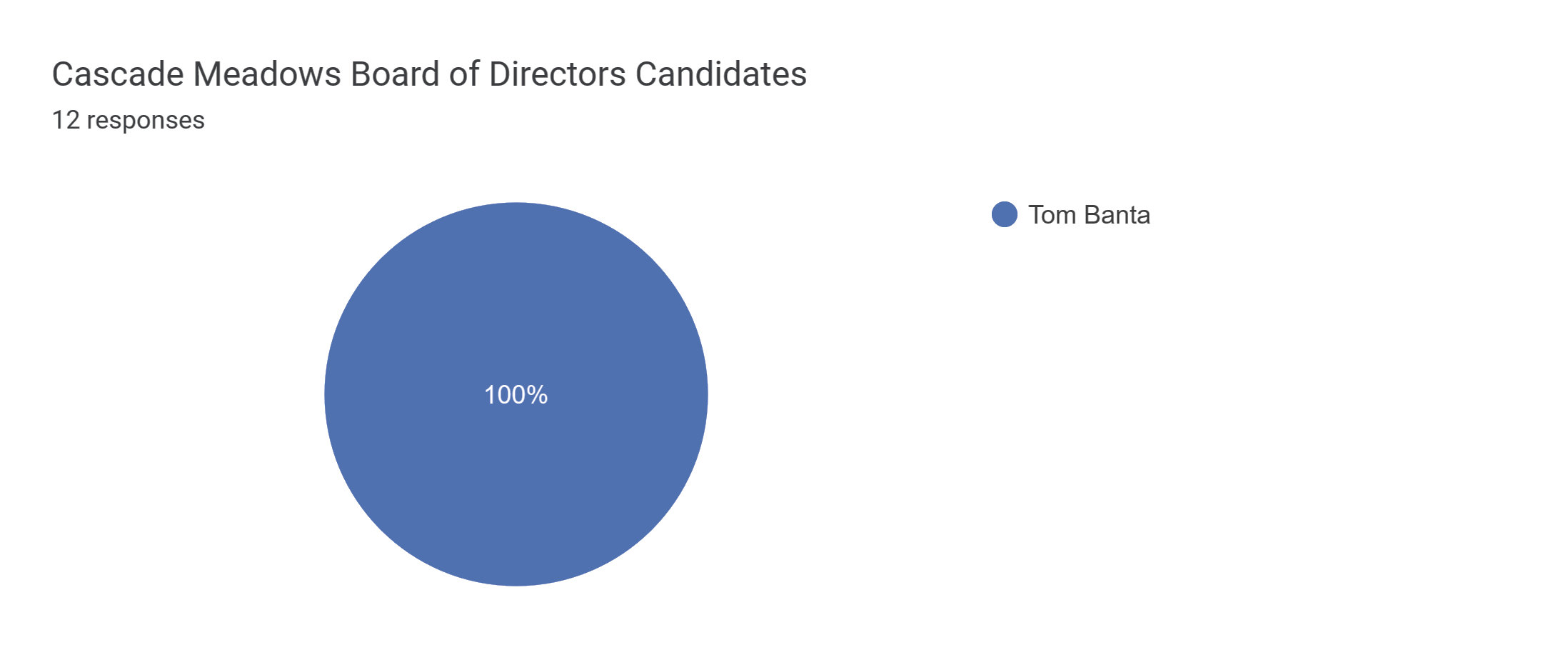 9